GRĮŽTANTYS PAUKŠČIAI
Parengė mokytoja Rita Pūtvienė
Kauno lopšelis – darželis „Liepaitė“
AČIŪ UŽ GIESMELĘ-VIRPESĖLĮ ŽVANGŲ.PARSKRIDAI-PRAGYDAI-PAKYLĖJAI DANGŲ.IR ŽOLĖ, IR VAIKASRANKELES IŠTIESIAĮ PADANGĘ ŽYDRĄ,Į SAULUTĘ ŠVIESIĄ.
PAKLAUSYKITE , KAIP ,,ŠNEKA“ PAUKŠČIAI
ŠARKA
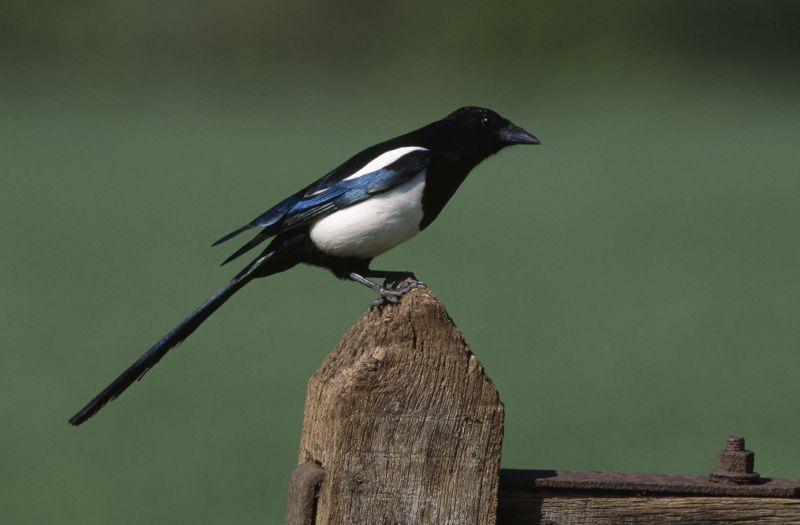 SPAUSK IR PAKLAUSYK
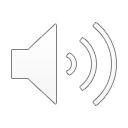 PEMPĖ
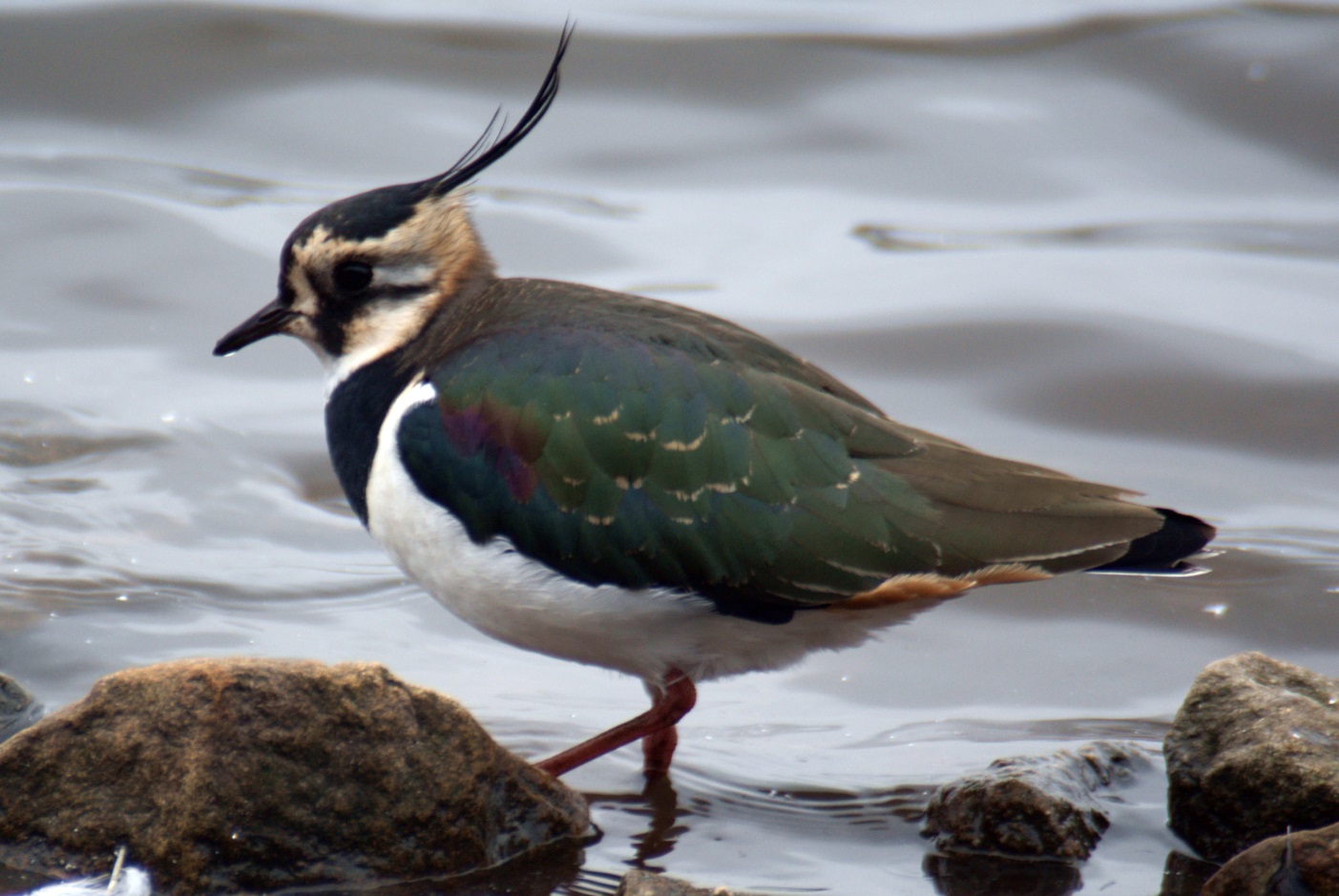 SPAUSK IR 
PAKLAUSYK
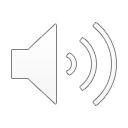 VIEVERSYS
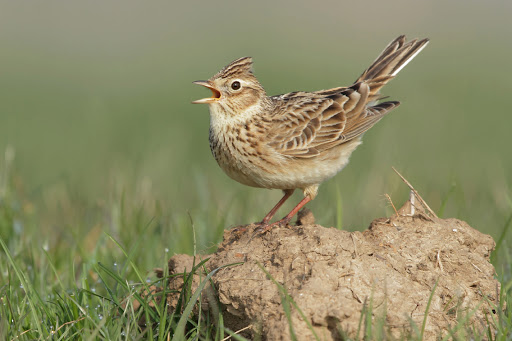 SPAUSK IR
 PAKLAUSYK
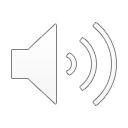 KREGŽDĖ
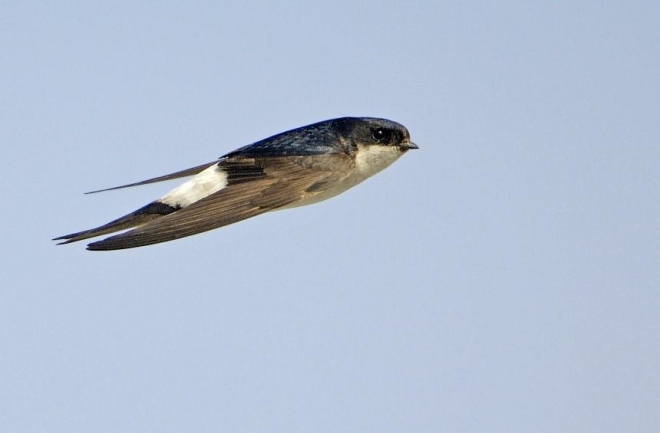 SPAUSK IR
 PAKLAUSYK
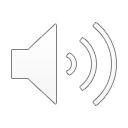 VARNĖNAS
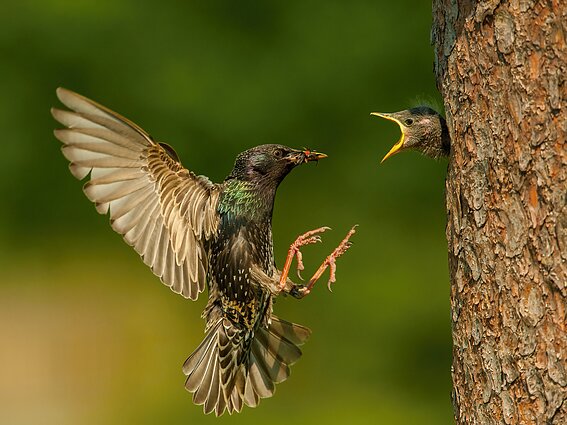 SPAUSK IR 
PAKLAUSYK
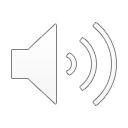 VOLUNGĖ
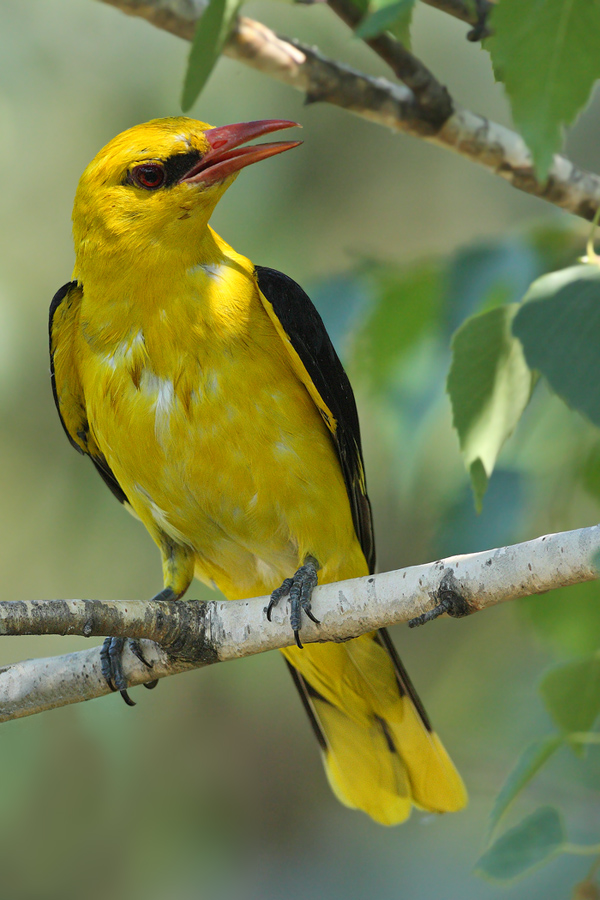 SPAUSK IR PAKLAUSYK
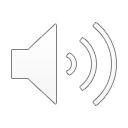 GEGUTĖ
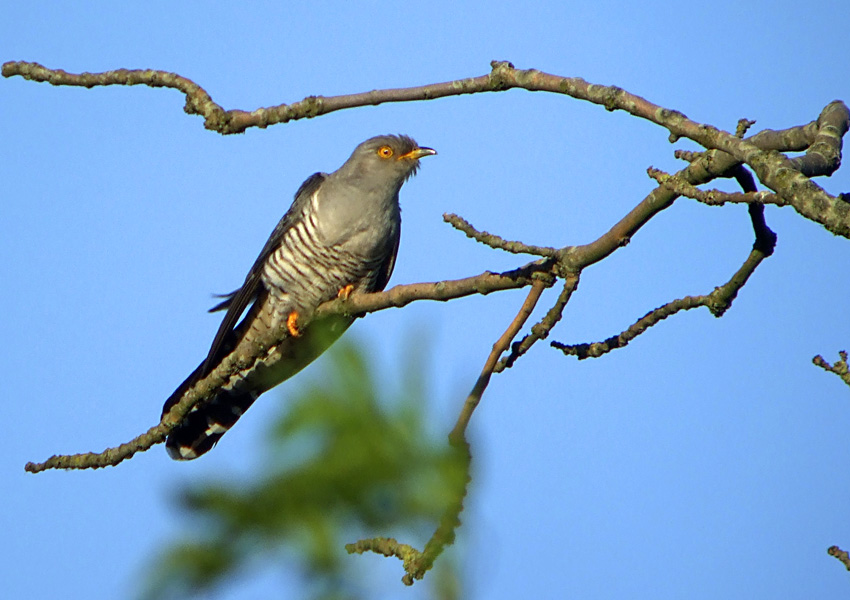 SPAUSK IR 
PAKLAUSYK
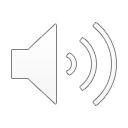 GANDRAS
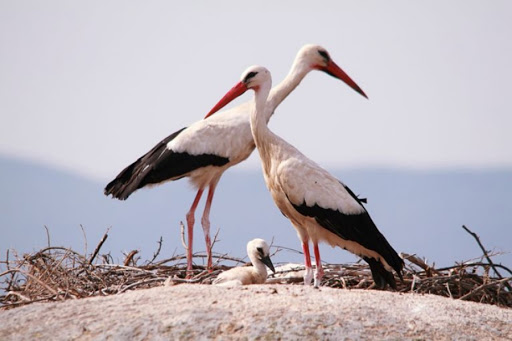 SPAUSK IR
 PAKLAUSYK
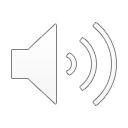 PADAINUOKIME KARTU
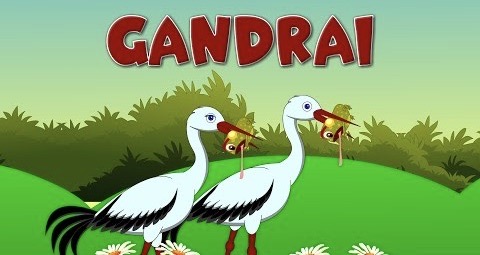 SPAUSK IR 
PADAINUOK
 KARTU
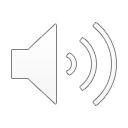 BAIKITE PIEŠTI IR NUSPALVINKITE
ŠILTO PAVASARIO